Důsledky globální změny klimatu
Co jsou důsledky globální změny klimatu?
Jsou to environmentální a sociální změny způsobené lidskými emisemi skleníkových plynů.
Tyto změny se týkají počasí, kryosféry, oceánů a moří, zemědělství, zdraví, životního prostředí a ekonomie
Počasí
Otepluje se.
Srážek celkově přibývá – víc je jich v subpolárních oblastech a méně v subtropických. Přibývá přívalových dešťů.
Přibývá tropických dnů a nocí a ubývá chladných dnů a nocí.
Je více záplav, tropických cyklón a vln horka.
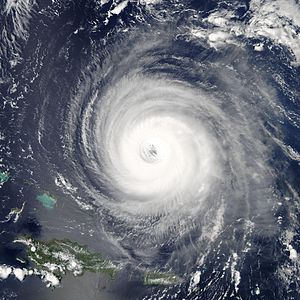 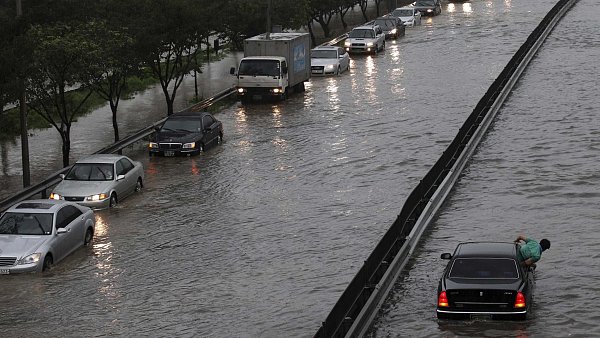 https://ego.ihned.cz/c1-52584090-sever-a-zapad-evropy-suzuji-privalove-deste-na-rujane-se-zritil-utes
https://cs.wikipedia.org/wiki/Tropick%C3%A1_cykl%C3%B3na
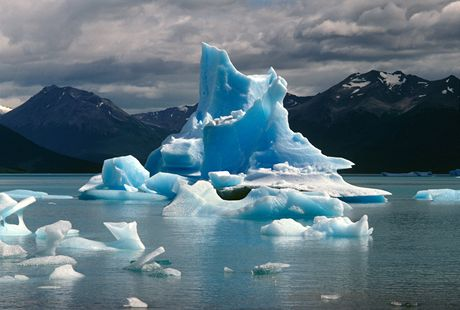 Kryosféra
http://www.eko-g.cz/
Kryosféra zahrnuje všechny oblasti pokryté sněhem a ledem. Těchto oblastí celkově ubývá.
Mizí zalednění severního pólu. Některé studie dokonce předvídají, že by do konce 21. století mohl arktický mořský ledovec v létě do značné míry zmizet.
Ubývá horských ledovců.
Ubývá sněhové pokrývky – hlavně na severní polokouli. 
Na sněhové pokrývce nebo ledovcích jakožto zdroji pitné vody je závislá až 1/6 populace.
Zvyšuje se výskyt plovoucích ledovců, což představuje nebezpečí pro lodní přepravu.
Kvůli tání permafrostu uniká metan, což přispívá ke zvýšení množství skleníkových plynů v atmosféře.
Oceány a moře
Kvůli nárůstu teploty se snižuje schopnost oceánů absorbovat oxid uhličitý. Pohlcování oxidu uhličitého oceány okyseluje, což vede k omezení vývoje planktonu a ohrožení populací ryb.
Teplotní roztažnost vody a tání ledovců způsobuje nárůst mořské hladiny. To způsobí zaplavení některých nízko položených oblastí.
Oceány jsou ředěny sladkou vodou z tajících ledovců a deště. Tento úbytek soli způsobuje zpomalování mořských proudů. To způsobí zpomalení distribuce tepla a živin mezi různými částmi oceánu.
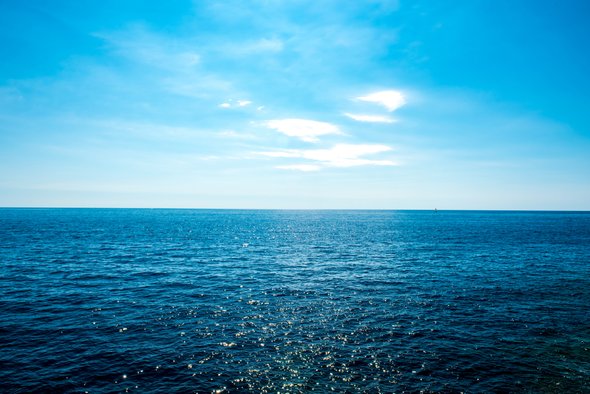 https://www.scientificamerican.com/article/oceans-are-warming-faster-than-predicted/
Zemědělství
Kvůli nárůstu oxidu uhličitého v atmosféře více rostou rostliny.
Přibývá lesních požárů.
Rozšiřují se pouště.
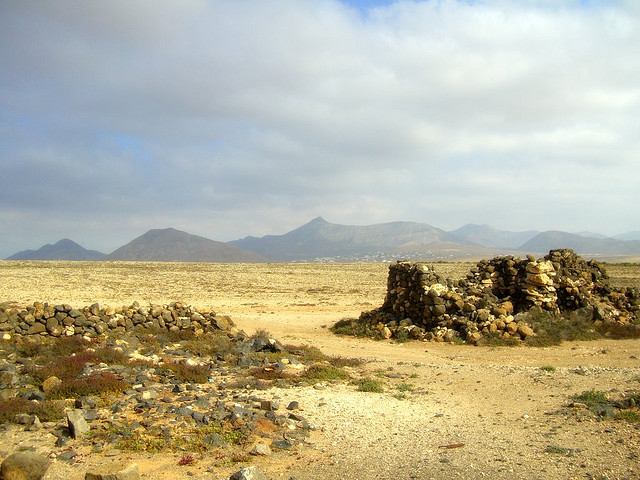 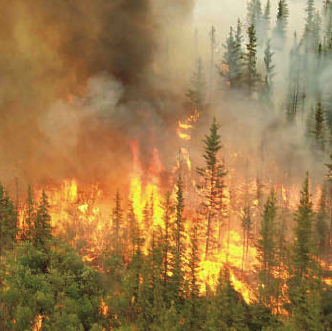 https://ekolist.cz/cz/zpravodajstvi/zpravy/kompostovani-brzdi-rust-pousti?add_disc=1&parent_id=36c04a0d82e5704094bf4f63140689e3
http://bushcraft.cz/nutne-k-preziti/zajisteni-bezpeci/lesni-pozar/
Zdraví
Ubývá úmrtí způsobených umrznutím a snižuje se nemocnost u některých nemocí.
Přibývá úmrtí z horka, přibývá nakažených nemocemi přenášenými komáry (malárie, horečka dengue) a přibývá alergických příznaků, jelikož je v ovzduší více alergenních pylů.
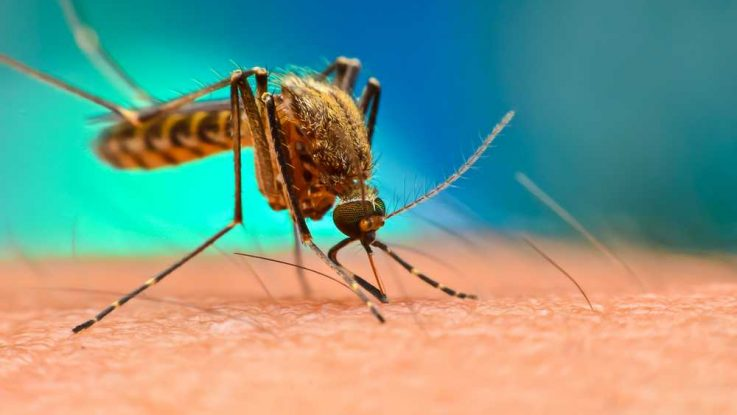 https://www.jenprocestovatele.cz/malarie-je-nejvetsi-hrozbou-pri-cestovani-do-tropickych-zemi/
Životní prostředí
Přibývá vegetace v severních polohách a suchých oblastech.
Zvyšuje se počet náletů kůrovce.
Zvyšuje se riziko úmrtí korálů.
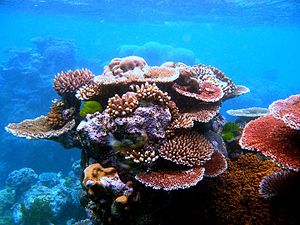 https://en.wikipedia.org/wiki/Coral
Otázky
Co jsou důsledky globální změny klimatu?
Jak se mění počasí? (Alespoň 3 příklady)
Proč je pro lidstvo nebezpečné ubývání kryosféry?
Co způsobuje nárůst mořské hladiny? Jaké budou důsledky tohoto nárůstu?
Co způsobuje zpomalení mořských proudů? Jaké budou důsledky tohoto zpomalení?
Jsou nějaké pozitivní efekty globální změny klimatu? Pokud ano, jaké?
Jaké zdravotní problémy může způsobovat změna klimatu?
Co je způsobeno nárůstem CO2 v atmosféře?(kromě skleníkového efektu)
Zdroje
https://cs.wikipedia.org/wiki/Dopady_glob%C3%A1ln%C3%ADho_oteplov%C3%A1n%C3%AD
https://zahranicni.ihned.cz/c1-66108200-system-golfskeho-proudu-se-zpomalil-o-15-procent-podle-vedcu-za-to-muze-globalni-oteplovani
https://www.idnes.cz/cestovani/kolem-sveta/golfsky-proud-zmena-klimatu-pocasi-zpomaleni-pomaly-globalni-oteplovani.A180413_140730_kolem-sveta_hig